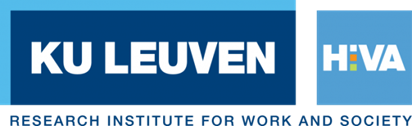 Formation Plaidoyer
Acodev
18 avril 2016
Programme
Introduction
Session 1 – Quoi, avec qui et pourquoi
Session 2 – Elaborer la stratégie
Session 3 – Suivi et évaluation
Structure des sessions:
Introduction des concepts, théories et approches
Groupe de travail
Plénière
Clôture
Introduction
Objectif de la formation
Clarifier la terminologie actuelle sur les stratégies de plaidoyer
Clarifier les différentes étapes du plaidoyer
Fournir des outils, modèles, cadres qui peuvent appuyer le développement d’une théorie de changement pour le plaidoyer 
Donner des références aux différentes théories sur le changement de politique (qui peuvent être utiles pour formuler des hypothèses)
La formation n’est pas:
Une formation sur la TdC 
Une formation technique ou opérationnelle (ex. comment élaborer des messages, comment travailler avec les médias, comment mobiliser des jeunes, etc.
L’approche: transfert des connaissances, échanges des expériences, groupe de travail, utilisation des cas concrets
Introduction – définition du plaidoyer
Policy influencing, lobbying and advocacy covers a wide range of activities conducted to influence decision-makers in the public and private sectors at international, national or local levels towards the overall aim of combating the structural causes of poverty and injustice and contributing to sustainable inclusive development (IOB, 2015)

Le plaidoyer est la défense active d’une idée ou d’une cause par des stratégies et des méthodes qui influencent les opinions et les décisions de personnes et d’organisations. Le plaidoyer vise la création ou la modification de politiques, lois ou réglementations, la distribution des ressources ou toute décision affectant la vie des citoyens, et le suivi de la mise en œuvre des décisions prises. Il s’adresse aux décideurs, notamment aux politiciens, aux membres du gouvernements et aux fonctionnaires mais également aux dirigeants du secteur privé. (www.apc.org)
Introduction - TdC
Théorie de changement est une théorie sur comment et pourquoi une initiative fonctionne
Introduction – Eléments d’une TdC
[Speaker Notes: - Marjan Van Es zal in detail ingaan op de stappen van een ToC aanpak 
 Maar belangrijk om te signaleren dat grote verschillen zijn in hoe orgs ToC toepassen
 In veel gevallen lijken deze 7 elementen terug te komen (deels eigen interpretatie):
  open-systeem perspectief: 
  assumpties: gelinkt met de beruchte 4de kolom in het logisch kader, maar hier veel centralere rol, we draaien de logica om
  grondige analyses van de context + ‘evidence’ binnen brenge
  actoren centraal stellen, veel logische kaders zitten teveel in het luchtledige
  projecten niet meer zien als het centrum van het universum: denken in termen van sfeer van controle, invloed, interesse (rimpel model)
  multiple pathways of change: TOCs(!)
  sterke visuele voorstelling en narratieveb eschrijving]
Introduction - TdC
Session I : Quoi, avec qui et pourquoi
Session I : quoi, avec qui et pourquoi
Session 1 - La cartographie des acteurs
beaucoup
Des positions partagées et beaucoup d’intérêt
Des positions partagées mais peu d’intérêt
alignement
Autres positions et beaucoup d’intérêt
Autres positions et peu d’intérêt
peu
peu
Intérêt
beaucoup
Cet acteur est activement présent, il prend part aux activités, il soutient l'analyse du problème / des objectifs, il met des fonds à disposition, etc.
Cet acteur partage l'analyse du problème /
Il a le même agenda, mais il n’a pas le temps ou les ressources pour le réaliser, le problème  n’a pas de capacité
beaucoup
alignement
Cet acteur n’est pas d'accord avec notre analyse du problème, mais il est bien actif et développe ses propres initiatives
peu
peu
Intérêt
beaucoup
Travailler activement avec cet acteur
Communiquer avec cet acteur et lui faire prendre conscience de l'importance d'être plus impliqué
beaucoup
alignement
Utiliser les meilleures pratiques et évaluations pour influencer leur vision
L’influencer, faire du lobbying, négocier ou essayer de le neutraliser
peu
peu
beaucoup
intérêt
Session 1 - Outcome mapping/cartographie des incidences
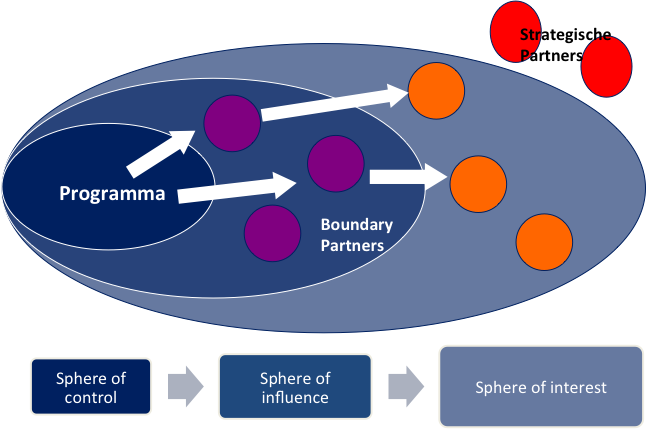 Stakeholders/
begunstigden
Session 1 - Consignes pour les groupes de travail
Choisissez un cas concret de plaidoyer sur lequel vous allez travailler toute la journée. On va reconstruire (quelques éléments de) la TdC de ce cas.
Décrivez le problème. Est-ce que le problème est clair et précis?
Identifier le changement envisagé. Décrivez ce changement sur une petite carte et mettez cette carte sur le flipchart.
Reflétez par rapport au contexte/environnement politique et décisionnel.
Elaborez une cartographie des acteurs: (a) faites un brainstorming des différente acteurs; (b) positionnez ces acteurs selon les axes « intérêt » et « alignement »
Encerclez en vert les acteurs avec beaucoup de pouvoir, en rouge ceux qui n’ont aucun pouvoir et en bleu ceux qui ont une certaine influence.
Prenez quelques-uns de ces acteurs et décrivez les changements envisagés au niveau de chaque acteur. Mettez les cartes sur le flipchart.
Session 1 – Plénière – cas PTCP Honduras
Plateforme de los Trabajadores por Cuenta Propia (réseau des syndicats du secteur informel)
Changement envisagé: cadre légal pour le secteur informel
Une approche technique (élaborer une proposition de loi) et approche politique (plaidoyer auprès des décideurs politiques)
Pas de succès
Introduire la proposition de loi via un membre du parlement, appuyé par une pétition de 5000 signatures et une marche
Succès – connaissance des processus de prise de décision + timing (changement de gouvernement, période des élections)
Demande au ministère de travail d’organiser un dialogue tripartite
Implication des différents acteurs: les syndicats, le ministère, le conseil économique et social, conseil national des entreprises privées, la présidence, le conseil des ministres
2 ans de négociations (la première initiative date de 2009)
Session 1 – Plénière: Cas UAFC
Universal Acces to Female Condom – campagne internationale d’Oxfam Novib, Rutgers WPF, i+ Solutions et le Min. des affaires étrangères
Changement envisagé: les donateurs et les gouvernements prévoient du budget pour l’achat, la distribution et la promotion des préservatifs féminins (international et dans plusieurs pays dans le sud)
Importance de la cartographie des acteurs
Une étude sur la connaissance, les croyances, les attitudes et les actions des différents acteurs
Identification des « agents de changement »
Ex. au sein de UNFPA
Le siège à New York – pas d’engagement concret mais le sujet entre dans leur politique
Directeur de la section santé reproductive et planification familiale – très engagé
Offices nationaux – attitudes et actions mélangées – besoin du plaidoyer à l‘interne
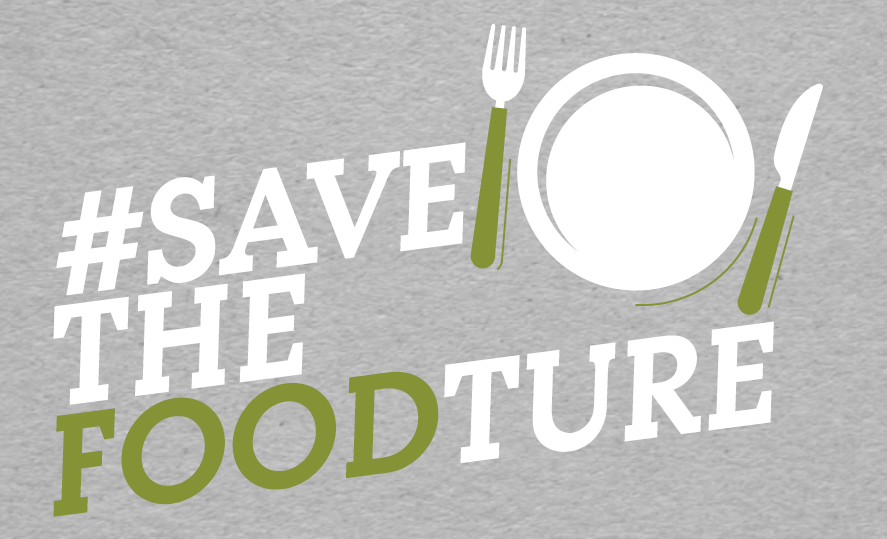 Session 1 – Plénière : cas Vredeseilanden
The Foodture trajectory
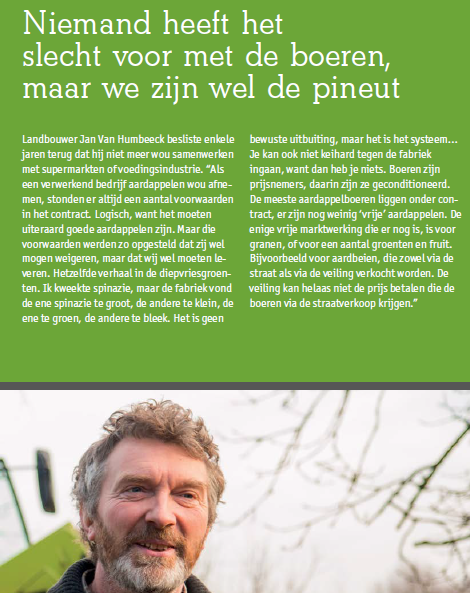 Sector-wide consultation & exchange platform
Responding to real gap
Original build-up & design of trajectory: broker
Potential for structural change
Balancing act between dialogue & too close for comfort
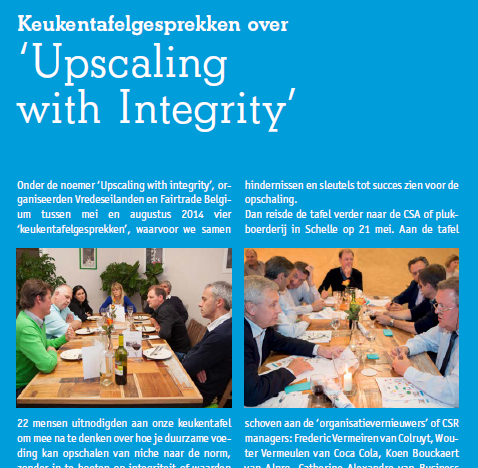 Session 2: Elaborer la stratégie
Session 2 – Stratégies de plaidoyer
Evidence based
advocacy
advising
Confrontation/ 
Outside track
Cooperation/ inside track
Lobby
activism
Interest/value based
Session 2 – Stratégies de plaidoyer
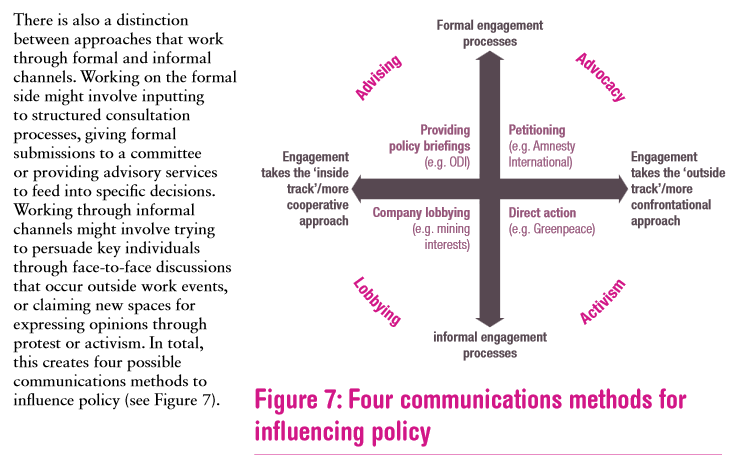 Session 2 - Stratégies de plaidoyer
Social dialogue
National dialogue / consultation
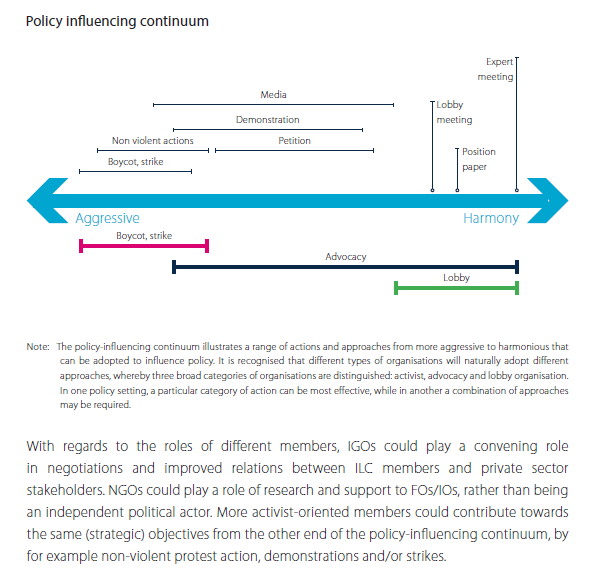 Alliance building for advocacy
Training / awareness raising
Internat pressure
Legal & parliamentary work
Confrontation
Dialogue/harmony
Session 2 –Comment le changement des politiques se produit?
Session 2 – Comment le changement des politiques se produit?
Session 2 – Comment le changement des politiques se produit?
Session 2 – Comment le changement des politiques se produit?
Session 2 – Comment le changement des politiques se produit?
Session 2 – Comment le changement des politiques se produit?
Session 2 - Hypothèses
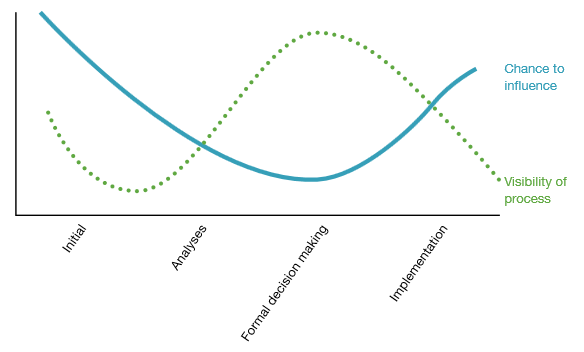 Session 2 – hypothèses
Relation cause-effet
Ex. Propositions de politiques mènent à des changements si elles sont acceptables et réalisables
Les décideurs élaborent des politiques sur base des compréhensions et connaissances scientifiques
Des campagnes de consommateurs peuvent avoir un impact positif sur la politique des entreprises
Facteurs opérationnels
A travers une cartographie des acteurs, les agents de changement seront identifiés
Facteurs externes qui ont une influence
Ex. Changement se produit quand il y a une attention augmentée sur un thème particulier
Des opinions ou croyances ne changent que sous la pression de circonstances extérieures (socio-économiques, l'opinion publique)
Session 2 - stratégies de communication
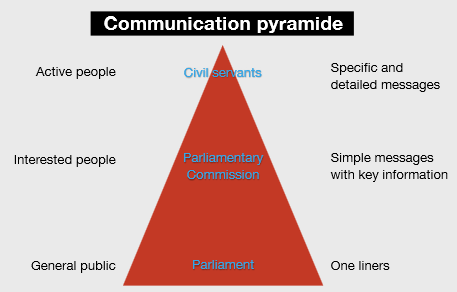 Des interventions de plaidoyer souvent doivent:
Mieux communiquer (et plus)
Utiliser des moyens de communication variés (incl. réseaux sociaux)
Adapter les messages aux groupes cibles
Session 2 - stratégies de communication
Pourriez-vous donner des caratéristiques de messages développés pour les différents groupes cibles?
Ex. Parlementaires, ministres, équipe professionnelle, média, grand public

Voir exemple Water Aid
Session 2 - Water Aid case
Finance Ministers: A small investment in clean drinking water and low-cost sanitation facilities will yield a large return in relation to child and adult health and survival.‘ 

Parliamentarians: When asked poor people put access to water as one of their top three priorities, if not their top priority.‘ 

Health professionals: 65% of infant deaths from diarrhoeal diseases, like cholera, in developing countries could be prevented by providing safe water and sanitation. Environmental improvements like sanitation have bigger impacts and lower costs than curative medicines.‘
Session 2 - Water Aid case
Broadcast media and the press: “Wangai is six years old. His mother walks five kilometresa each morning to the nearest clean water point to collect drinking water for the family. However, when Wangai and his friends are thirsty, they drink from the nearby riverbed. That‘s also where the cattle and goats drink. Wangai‘s family have no latrine and use the riverbed in the early morning before it is light. Wangai has two brothers and one sister: he had another two sisters but both died of dysentery before they were four years old. Wangai has visited his cousin who lives in the nearby town, where there is a good water supply and each house has a latrine. He has seen that his cousin‘s family do not fall ill and his aunt has lost no babies because of sickness. He wishes there were similar facilities in his village.”

General public: Clean water saves lives: Each village should have at least one borehole and adequate latrines. Talk to your local councillor today to find out how you can help to bring life-saving facilities to your own village and see your children flourish.‘
Session 2 – Consignes pour les groupes de travail
Identifiez les stratégies utilisées pour atteindre les changements envisagés.
Mettez les sur des petites cartes et ajoutez les cartes au flip chart (liées aux différents acteurs identifiés). 
Quel type de stratégie (ou combinaison) vous avez reconnu?
Qu’est-ce qui a bien marché? Mal? Qu’est-ce qu’on aurait pu faire autrement?
Essayez d’identifier quelques hypothèses.
Session 2 – Plenière: cas  Plan Belgique
Plan Belgique – Projet Plaidoyer Education de Base
Changement envisagé: augmentation de budget de la coopération bilatérale pour l’éducation de base
Mélange des stratégies
Advocacy: messages dans les médias, étude scientifique du problème, organisation d’une conférence pour échanger les résultats de cette étude (avec Unicef et VVOB), témoignage des partenaires, discussion au sein de « Educaid », organiser un voyage sur terrain avec des membres du parlement (pas réalisé)
Lobby: élaborer une résolution parlementaire, stimuler des questions parlementaires, lettre au ministère, débat dans la commission du parlement, des contacts formels et informels avec les fonctionnaires de la DGD, le cabinet et des membres du parlement
Advising (follow-up): participation dans un groupe de travail pour discuter la codification OECD/CAD - CRS
Session 3 : Suivi et évaluation
Session 3 - Suivi et Evaluation: Exemple des types de changements (RAPID – ODI)
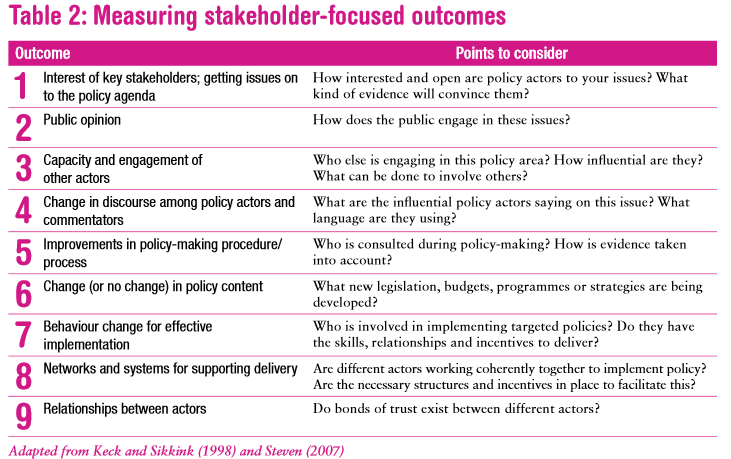 Session 3 – Suivi et évaluation: cadre pour identifier des marqueurs de progrès au niveau des différents groupes cibles
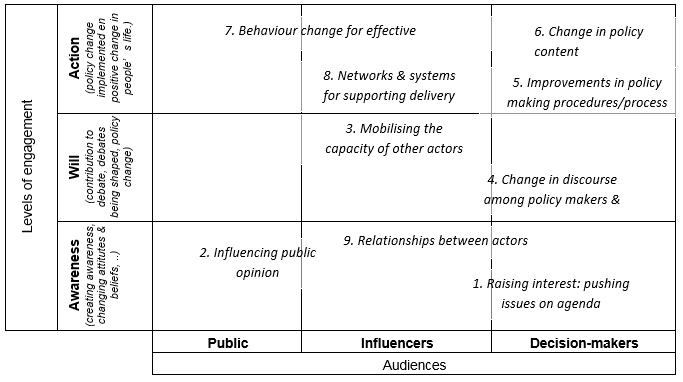 [Speaker Notes: Prise de conscience;  Influenceurs; suciter l’intérêt,; changement de comportement pour l”implementation effective; changement de politique, amélioration/changement des procédures, processus d’élaborer des nouvelles politiques]
Session 3 – Suivi et évaluation
Exemple UAFC
Importance de changer les attitudes et croyances:
La plupart des décideurs sont des hommes 
(1) qui croient que les femmes dans le sud n’ont pas ou peu de pouvoir à prendre des décisions par rapport à la planification familiale et leur santé reproductive et (2) qui décident eux-mêmes entre quelles méthodes contraceptifs les femmes peuvent avoir le choix.
Example: marqueurs de progrès pour le plaidoyer (programme on Orphans and Vulnerable Children-OVC)
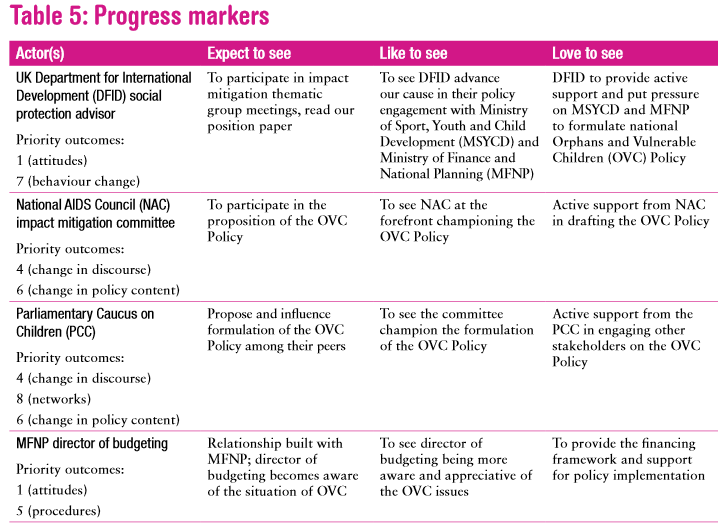 Example- International Land Coalition Application of OM: regional level
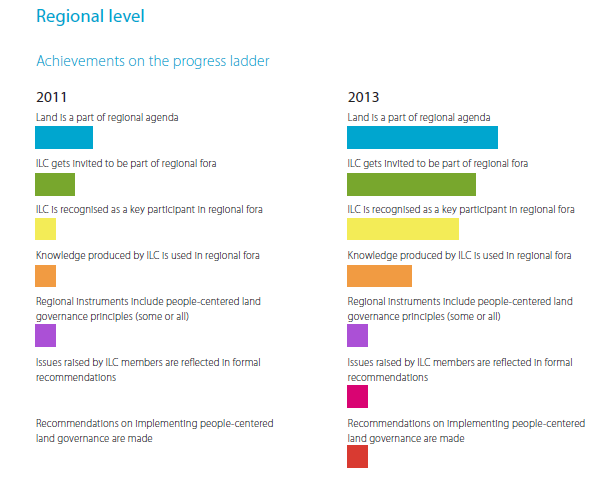 41
Session 3 - Consignes pour les groupes de travail
Identifiez quelques indicateurs ou marqueurs de progrès pour suivre les changements au niveau des différents acteurs.
Clôture
Merci pour votre attention et votre collaboration!
Geert Phlix
Huib Huyse
Références sur le portail qualitéhttp://portailqualite.acodev.be/
HIVOS (2015) – Theory of change thinking in practice - ToC Guidelines
Un guide pratique pour en savoir plus sur la Théorie du Changement. HIVOS défend la Théorie du Changement comme étant une approche appropriée pour guider sa réflexion stratégique, ses actions, ainsi que ses actions collaboratives avec les autres acteurs, notamment lorsque nous sommes engagés dans des processus de changement social complexes. 
INTRAC (2015) - Measuring advocacy impact: Case study of a capacity building programme
Cette étude de cas documente une initiative de renforcement de capacités en matière de suivi-évaluation d’intervention de plaidoyer commanditée par la « Church Aid » et le « ChristianAid » norvégiens et par l’Eglise de Suède en Afrique du Sud et réalisée par les consultants d’INTRAC Sarah Rose et Jenny Ross.
ODI (2014) - ROMA - a guide to policy engagement and influence
Ce guide synthétise les leçons apprises de l’équipe RAPID (Research and Policy in Development programme) de l’ODI (Overseas Development Institute) durant ces dernières années de recherches. L’équipe soutient notamment l’idée selon laquelle une approche basée sur l’Outcome Mapping (cartographie des incidences) aide les organisations à comprendre (1) la complexité de leurs interventions, (2) comment les changements politiques apparaissent réellement et (3) ce que les organisations peuvent réellement espérer d’atteindre comme changements. 
Oxfam (2013) - Process tracing draft protocol
Cette procédure est utilisée par Oxfam GB pour l’évaluation d’impacts de leurs interventions de plaidoyer. La procédure est déclinée en 8 étapes clés qui sont toutes détaillées dans ce document de 6 pages. La démarche est axée sur la Théorie de Changement.
Autres références
De Lange, P. (2015) Opening doors and unlocking potential. Key lessons from an evaluation of support for Policy Influencing, Lobbying and Advocacy (PILA). The Hague: Ministry of Foreign Affairs, IOB.
 
De Toma, C. (s.d.) Advocacy Toolkit. Guidance on how to advocate for a more enabling environment for civil society in your context. Open Forum for CSO Development effectiveness.

Stachowiak, S. (s.d.) Pathways for change: 6 theories about how policy change happens. Seattle: Organizational Research services

Stachowiak, S. et al (2016) Beyond the win: Pathways for policy implementation. Seatlle: ORS Impact and The Atlas Learning Project.

Tadros, M. (2011) Working Politically Behind Red Lines: Structure and agency in a comparative study of women’s coalitions in Egypt and Jordan. Research paper 12. Development Leadership Program.

Tsui, J. et all (s.d.) Monitoring and evaluation of policy influence and advocacy. Working paper. London: ODI

Websites
www.hivos.org (Hivos ToC Guidelines)
www.intrac.org (M&E Paper 9)
Everyday Political Analysis: http://publications.dlprog.org/EPA.pdf 
http://www.powercube.net/